Tengler  Mariann
Hehehehehehe
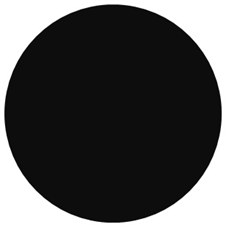 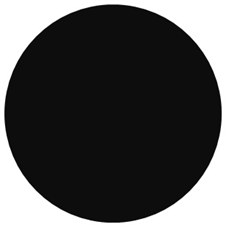 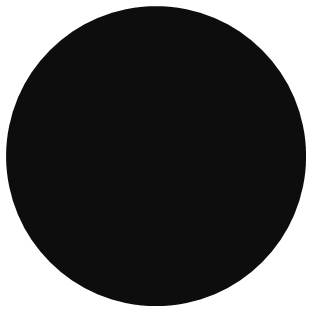 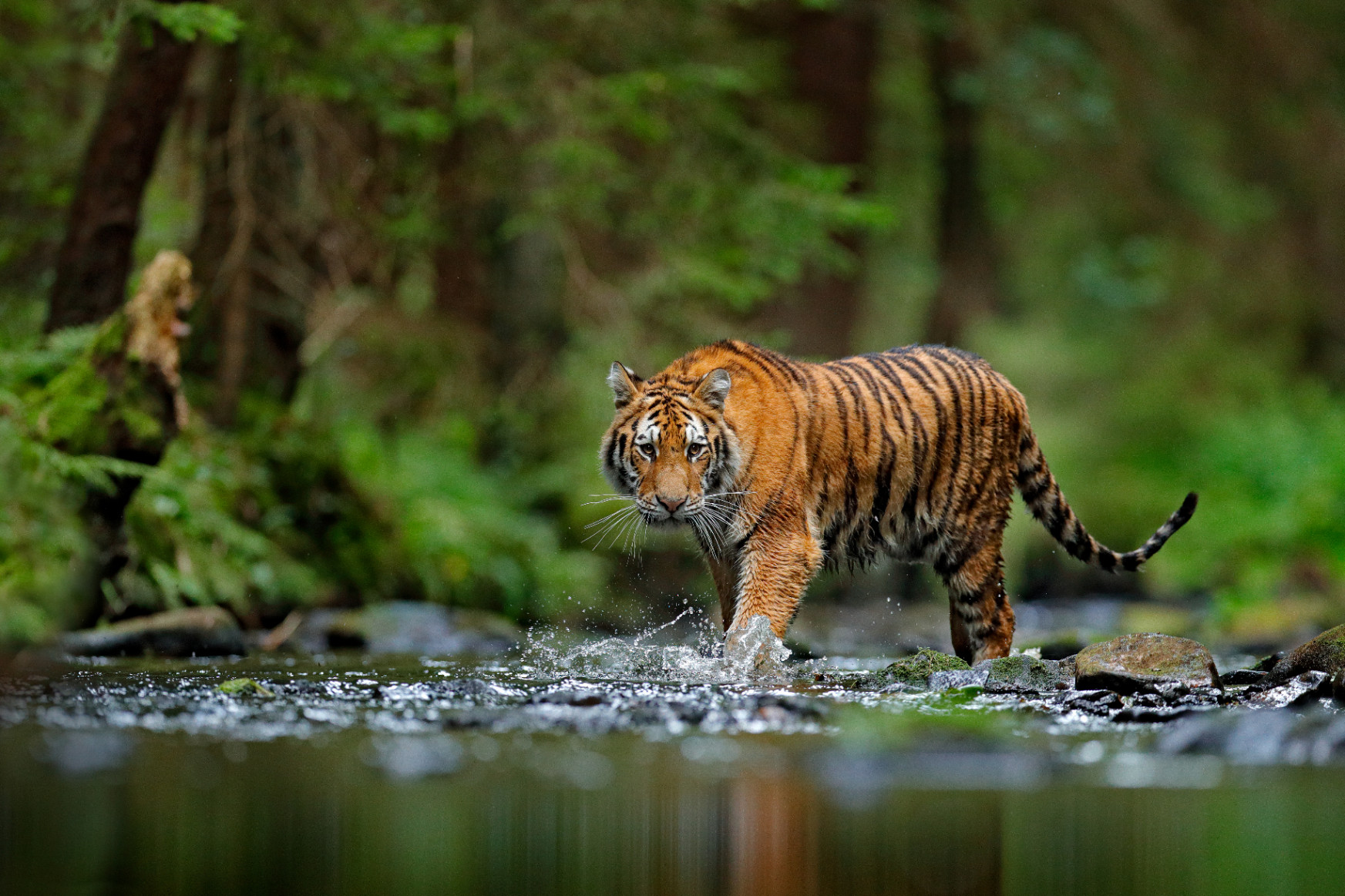 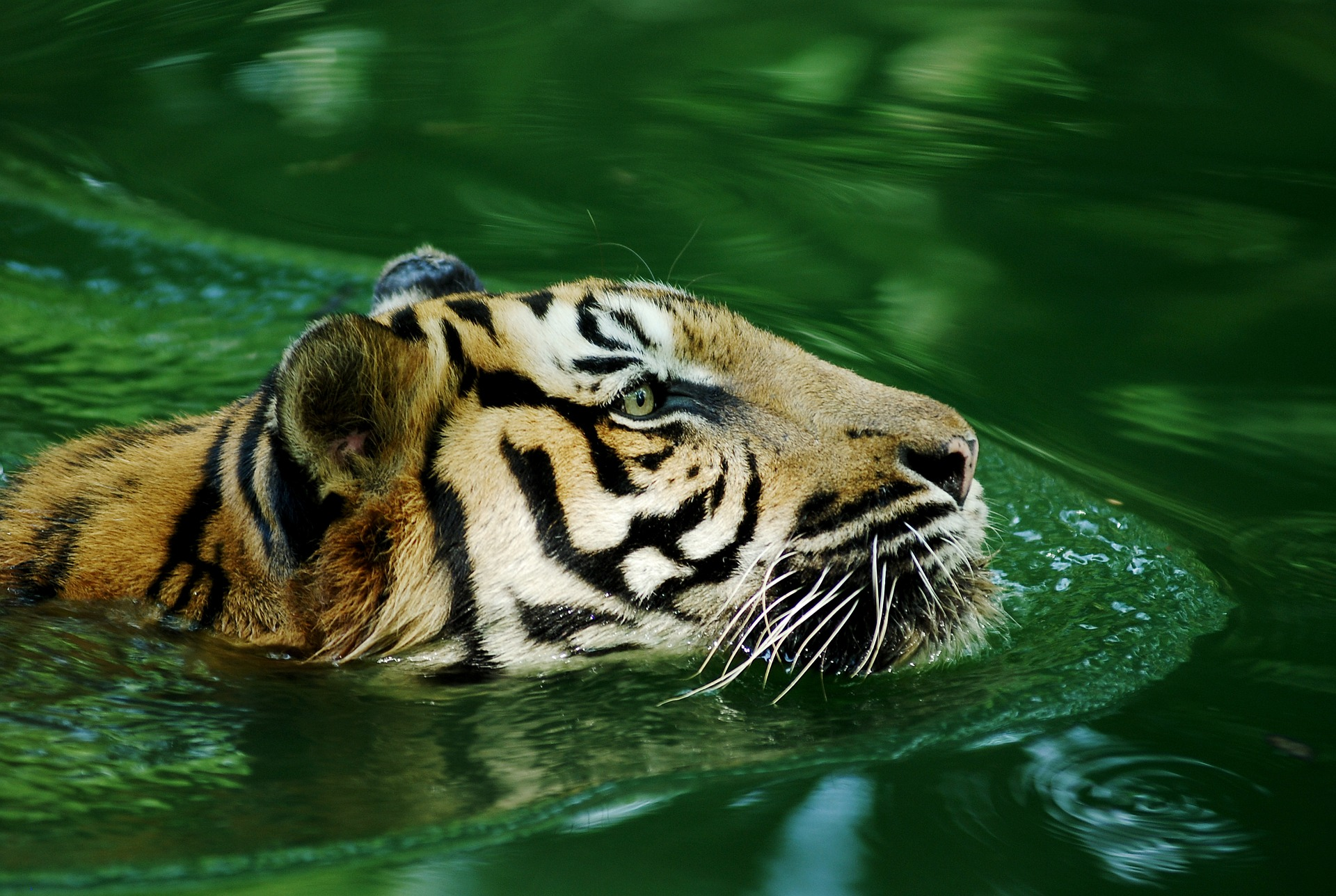